Päivi Meriläinen, Anna-Maria Hokajärvi, Tarja Pitkänen, Ari Kauppinen, Ilkka Miettinen
Microbiological health risks in drinking water after artificial groundwater recharge process
Material and methods
Predictive Monte Carlo Quantitative Microbial Risk Assessment (QMRA) method (Haas 1999) was applied to estimate the probability of infection using Analytica software. The estimation was based on measured (in 2012-2014) norovirus (genogroups I and II), Campylobacter spp. and Salmonella spp.  and modelled Escherichia coli and norovirus GII counts in the raw water uptake site in Karhiniemi. The microbial removal efficiency of pre-treatment, AGR and  disinfection was mainly assessed based on existing literature. Retention time in the AGR process was not taken into account. Further, dose-response values from literature were utilized taking into account species level information in the raw water uptake site. (Table 1). In addition to business as usual (BAU) situation, several scenarios  were assessed: accident in the upstream municipal waste water treatment plant, heavy rain, draught, process failure in pre-treatment and direct waste water spill into raw water uptake site.
Study outline

The river water of the Kokemäenjoki River water course in southwestern part of Finland (Fig. 1) is used for AGR after pre-treatment using combined coagulation and sand filtration. AGR is done at Virttaankangas esker and the produced drinking water serves population of 300 000 inhabitants in Turku region. 
   The aim of the study was to assess the health impacts to drinking water consumers using  of raw water contamination scenarios in Turku region.
Health risks  related to raw water quality in artificial groundwater recharge
Artificial groundwater recharge (AGR) using surface water as raw water is an increasing method to produce drinking water to the communities. The raw water quality is an issue since surface water resources typically receive municipal or industrial waste waters and loads from catchment area. Sewage overflows, draught and floods are the most typical situations causing raw water quality problems and subsequently may pose a risk to human health via drinking water.
Results


















Especially Campylobacter spp. was commonly detected in raw water uptake site (92 % of samples positive) and Campylobacter jejuni was the most common species detected. 15 % of samples were positive for Salmonella spp. (S. Typhimurium), 23 % and 39 % for norovirus genogroups I and II, respectively.
     As a result from the health risk assessment, the most severe contamination scenario, direct waste water spill into the raw water uptake site in Karhiniemi (Campylobacter spp. and Salmonella spp. 1000 microbes/L; noroviruses 100 000 microbes/L), caused on average 53 (min:0; max:5988) gastrointestinal illness cases per day among the water consumers (Fig. 2.). Illness cases were mostly caused by noroviruses. Additionally Campylobacter spp. exposure in process failure scenario in pre-treatment resulted on average one illness case per 300 000 inhabitants. Salmonella did not cause any illness cases in any of the contamination  scenarios.  Based on measured and modelled BAU scenarios, the removal efficiency of drinking water production process was proved to secure the good microbiological quality of the drinking water.
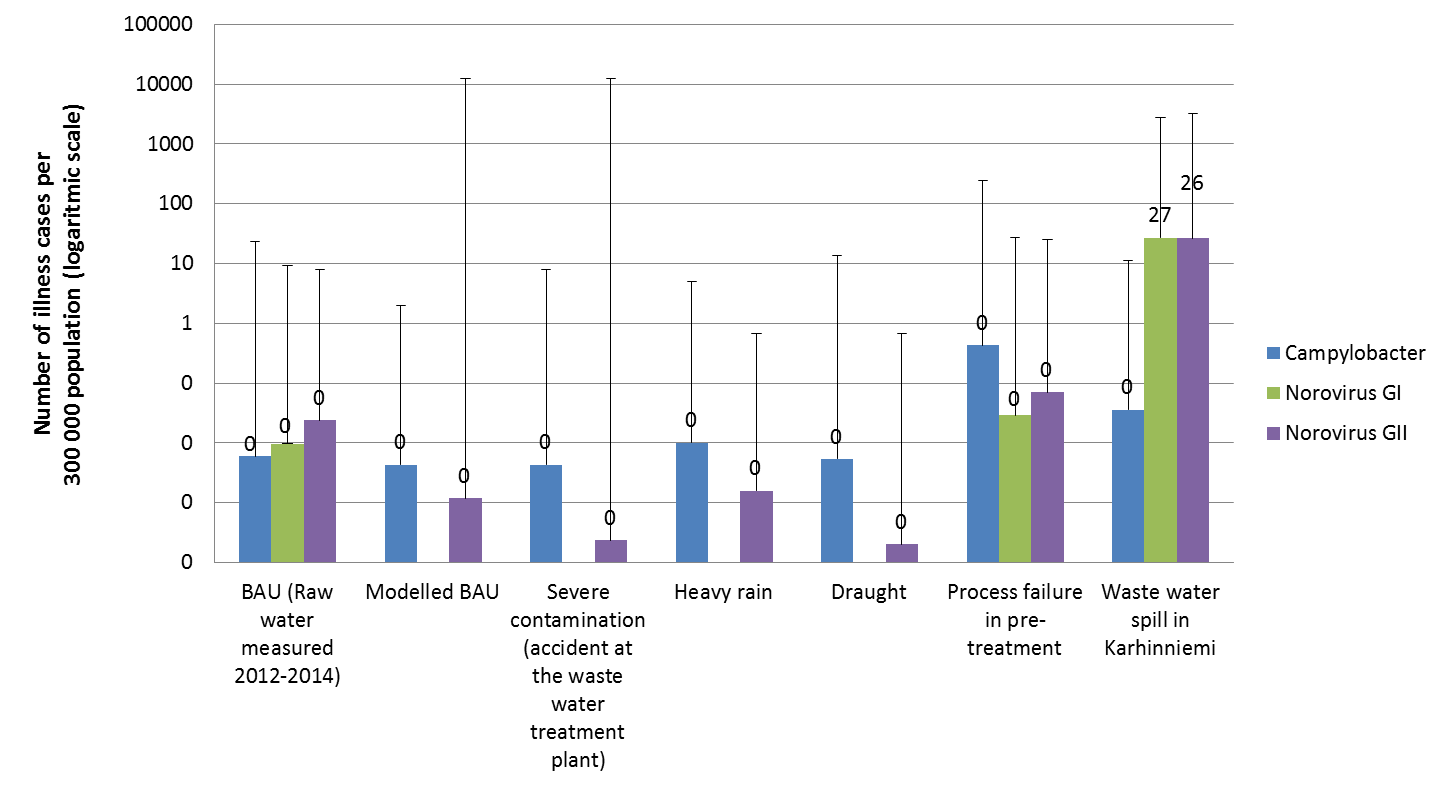 0.1
0.01
0.001
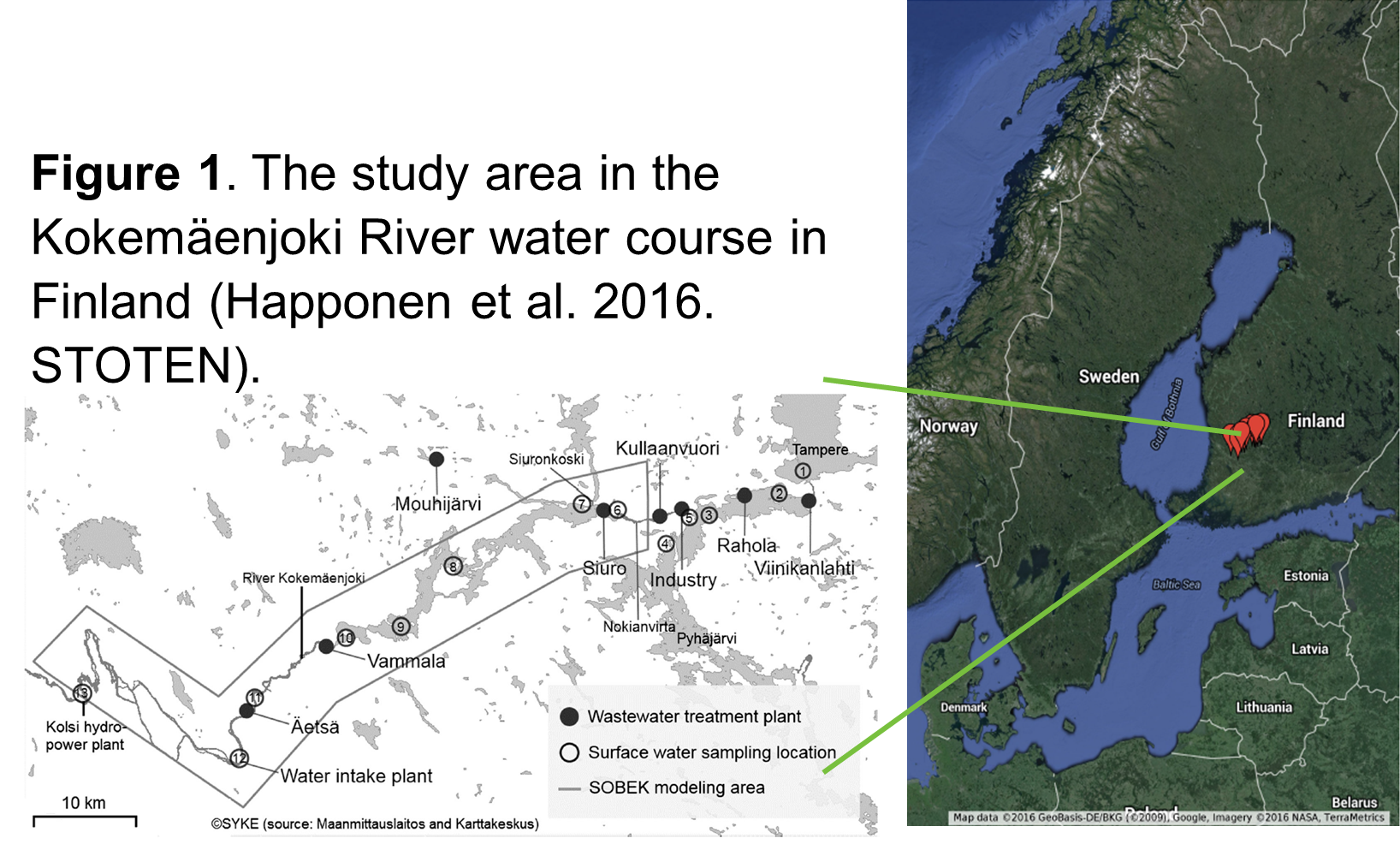 Concluions


Conclusions
AGR-process secures a good microbiological quality of drinking water in Turku region in Finland
The study provides valuable information for knowledge-based decision-making at the waterworks and at the municipal and regional level.

Various risk scenarios regarding to the raw water quality and risk management measures to minimize the negative health impact of drinking water to tap water consumers can be tested with the developed QMRA model.
Figure 2. Average and maximum numbers of gastrointestinal illness cases per 300 000 inhabitants in Turku region  in different contamination scenarios. Water retention time in the esker (AGR-process) was not included in the QMRA.
Table 1. Key variables in the QMRA; distributions and references
Contact information:

paivi.merilainen@thl.fi
+358 29 524 7826
 Impact Assessment Unit

anna-maria.hokajarvi@thl.fi
+358 29 524 7715
Water and Health Unit
References
Haas et al 1999. Quantitative Microbial Risk Assessment, New York, NY: John Wiley & Sons, Inc
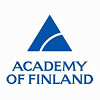 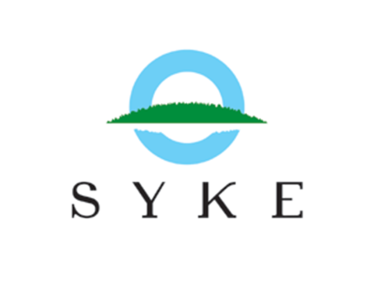 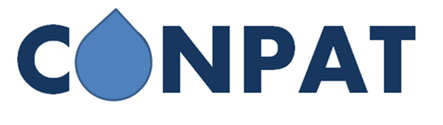